Equipe de liaisonCaroline Bartolini-Sourd, infirmièreLorena Bassini, médecinRaffaele Lepore, infirmierSonia Romaniello, assistante sociale
PROXIMITE ET COMMUNAUTEDE LA NECESSITE DE LA LIAISON…
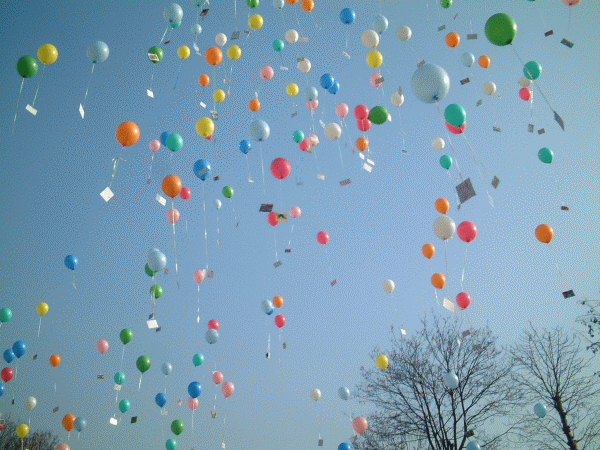 Janvier 2014
Recherche de modèles
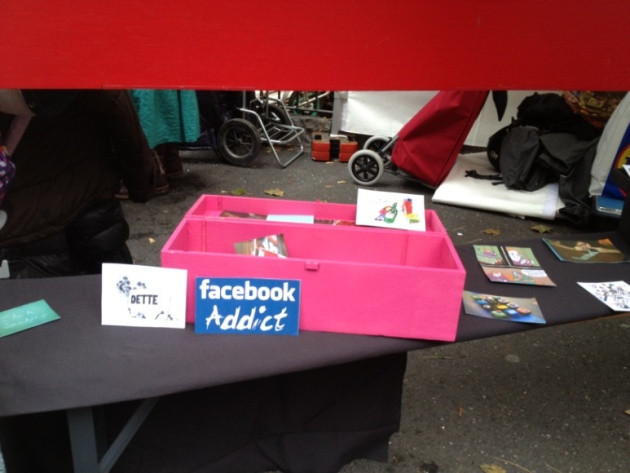 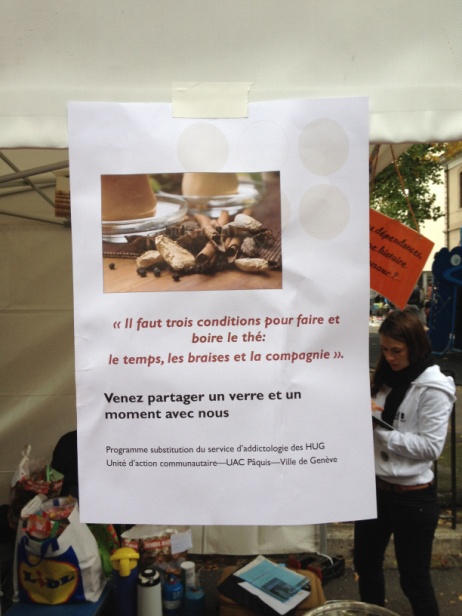 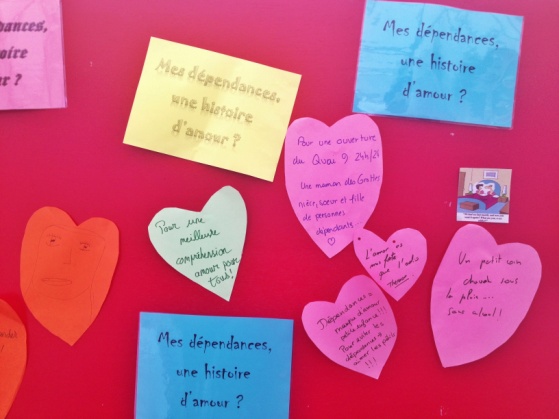 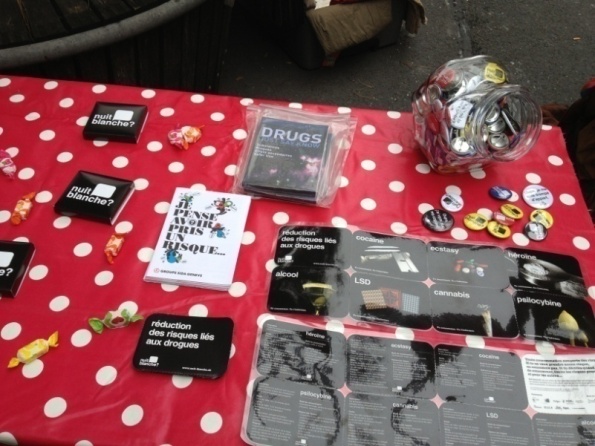 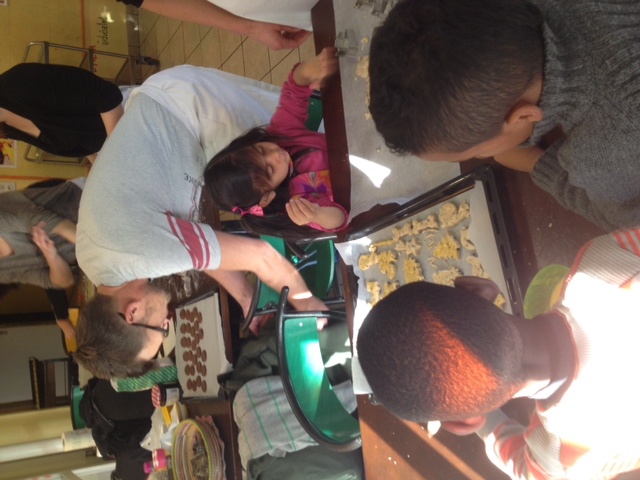 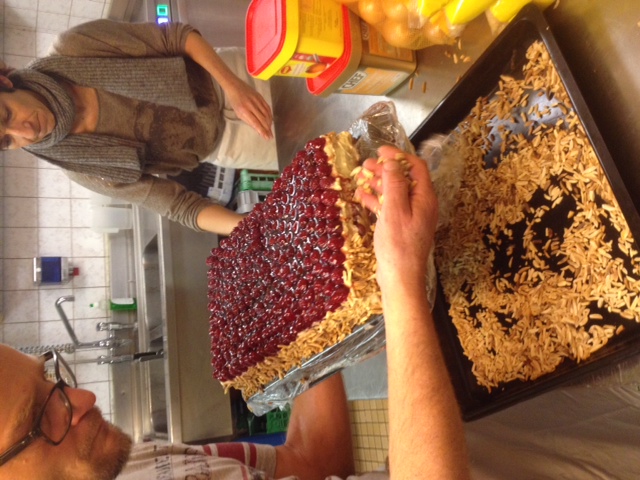 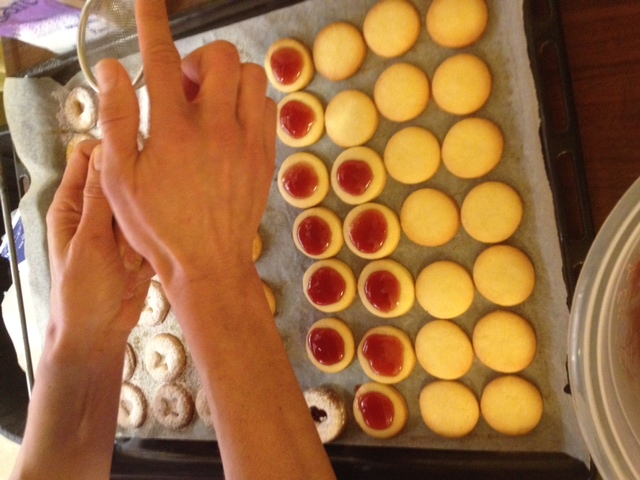 Dès demain 
Des deux mains
Tissons des liens
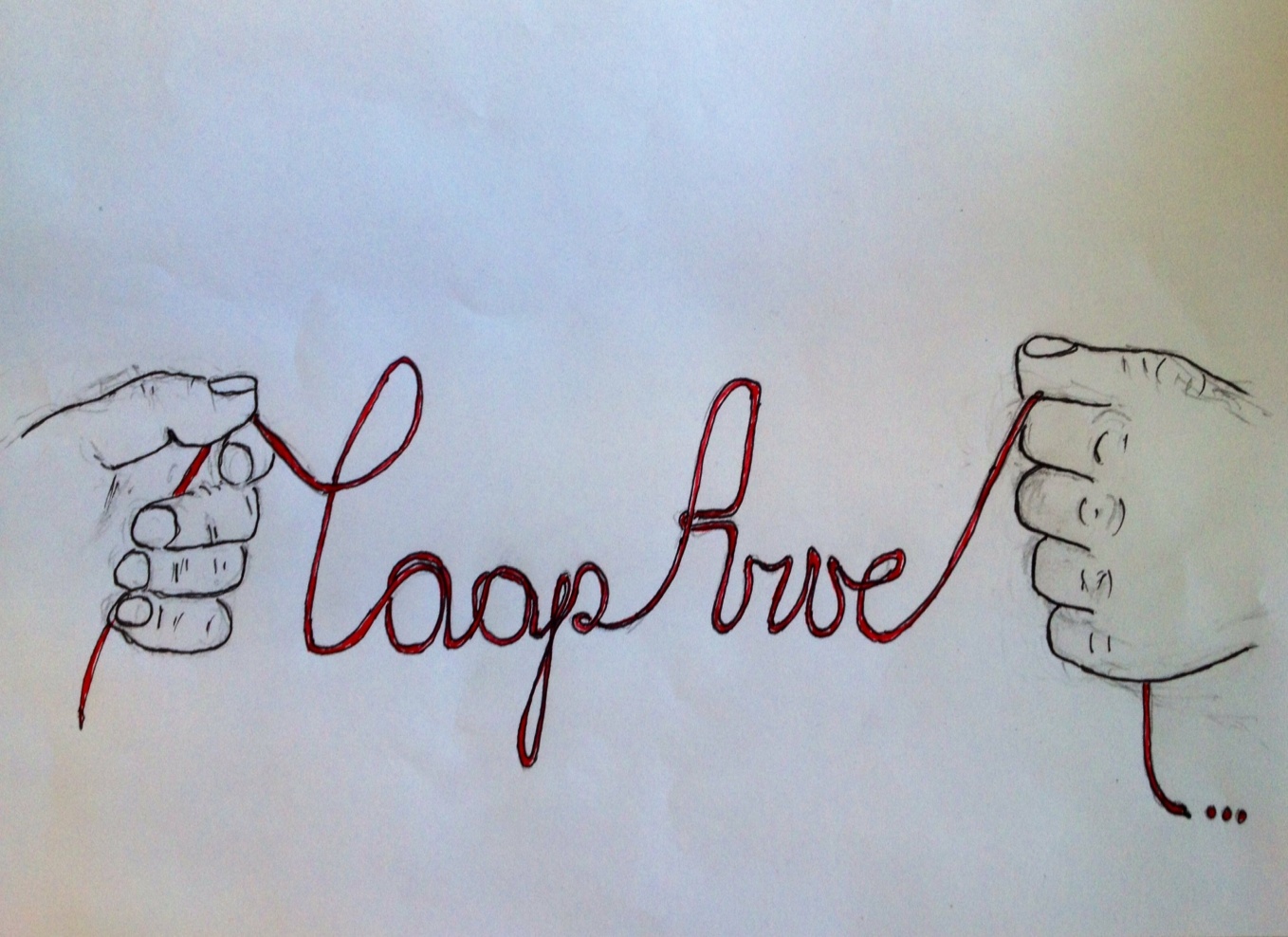